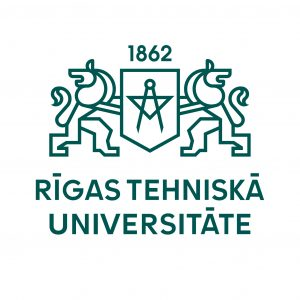 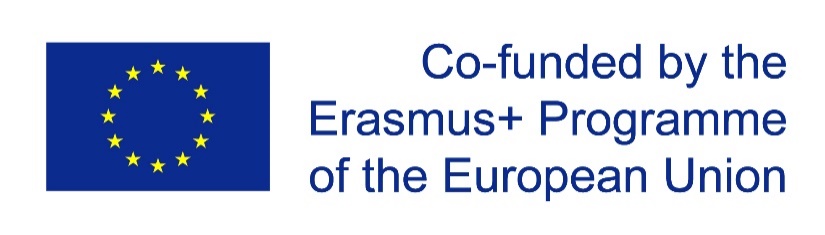 Development of practically-oriented student-centred education in the field of modelling of Cyber-Physical Systems - CybPhys
CybPhys: ..... Management meeting, WS .....
WP2 report
Partner..P5.
Name…GSU
Date..04/05/2021
1
What we promissed! Indicators 1
Expected number of new/updated courses to be DEVELOPED/ ACCREDITED/ IMPLEMENTED: 10/2/12
Volume (in ECTS) of new/updated courses: 40/9
Number of planned learners enrolled per course delivery: 15
Expected number of partner country "HEIs' students" to be trained: 10
Expected number of partner country "HEIs' academic staff" to be trained: 5.
Expected number of partner country "non-HEI individuals" to be trained (priv. sector, NGOs, civil servants, etc.): -
Implementation of the curricular WP2
2.1. Development teaching materials for the bachelor- and master-students study programs and courses. 
2.2. Teaching staff training on curricula topics. Students training on curricula topics.
2.3. Teachers training on professional English languages skill.
2.4. Workshops for curricula and study programs development: WS2 – WS9
2.5. Curricula accreditation in the universities and Accreditation offices of PCs
2.6. Testing and validation of the developed education programs, courses and lab practices.
2.7. Tuning of curricula and study programs in PCs universities
2.8. Measuring of a feedback of stakeholders.
2.9. Double Degree Master program development and accreditation.
2.1. Development curricula and study programs for education.
1. Bringing innovations to the market 
1.5. Fundamentals of business and legislation in IT
2. Mathematical Modelling of Mechatronic Systems
2.1: Acquisition of software packages: COMSOL, Multiphysics, FEMM, CST, solvers based on MECM, MATLAB and Simulink. 
2.5: Relaxation theory of friction and wear processes of metal-polymer conjugations
2.6: Modeling of mechanical systems with constraints in Lagrangian formalism
2.7: Kinematic and Dynamical Mechanical Systems
2.11: Analytical and numerical solutions of the equations of motion for mechanical systems
4. Modern Mathematical Physics: Fundamentals and Application
4.3.Heat and diffusion processes
4.4.Wave equation
4.5.Poisson and Helmholtz equations
5. High-Performance Scientific Computing and Data Analysis:
5.13. Data analysis using the Wolfram language.
6. Cyber-Physical Systems modelling and simulation
6.10. Hardware and software of networks
9. Computer modelling of physical processes and phenomena
9.3. Modelling of the motion of chargedparticles in electric and magnetic fields
9.4. Modelling of oscillatory processes
9.5. Modeling of the light distribution  in various media from the point of view  of geometric optics
9.6. Modeling wave phenomena
9.8. Dynamics of liquids and gases
Results:
All chapters are written in Russian and translated into English.
2.2. Teaching staff training on curricula topics. Students training on curricula topics.
Trainings of teaching and technician staff on curricula topics, new ICT tools, advanced educational technologies. 
Teachers training in RTU, KU Leuven and UCY universities. 
PCs teachers after returning home will organize the cascade training for the sharing of EU experience. 
Regional 3 days’ seminars that include master classes  1 – in Gomel; 1 – in Chernihiv.
Students training on curricula and study programs topics in EU universities 2 week trainings 
Regular videoconferences for teachers involved into the new bachelor and master-level curricula and programs.
2.3. Teachers training on professional English languages skill.
Participation in the training.
Five teachers took part in the English language training
2.5. Curricula accreditation in the universities and Accreditation offices of PCs
BSU will make accreditation education programs in the Ministry of Education:
- Mechanics and mathematical modelling (for bachelors)
- WEB-coding and Internet technologies (for bachelors).
KhNAHU accredit new master’s students program “Electric Vehicles and Energy-Saving Technologies” in the Ministry of Education:
Double Degree program with EU university – RTU.
CNUT new master program “Industrial Automation”  
KTU new master program in “Cyber-physical systems” will be accredit by the Ministry

Curricular materials and set of documents related bachelor and master-level study courses will be accredited by the universities. 
Partners’ Report on curricula development: development and enhancement of lectures, lab practices  and compatible teaching (didactic) materials, August 2021.
Table of the Courses and Programs
2.6. Testing and validation of the developed education programs, courses and lab practices.
The testing of new developed programs will be:
autumn semester of the year 2. 
then in the spring semester of the year 3. 
The target of the testing is to get a feedback from the target groups: the teaching staff, the students of different levels and students’ organisations.
PCs universities will elaborate the Testing reports about testing results and present them at MC meetings:
Janvāris 2022
Jūnijs 2022